Stony Brook Medicine
Advanced Heart Failure Program
Heart Failure Orientation for Medical Staff
Updated 4/2025 yl
Advanced Heart Failure and Cardiomyopathy Programat the Stony Brook Heart Institute of Stony Brook Medicine
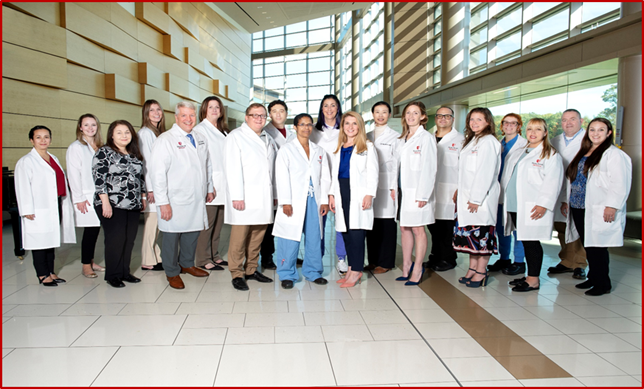 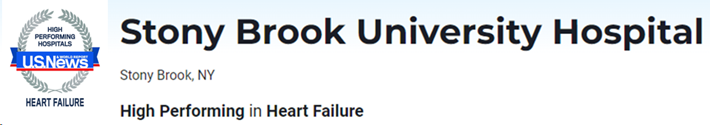 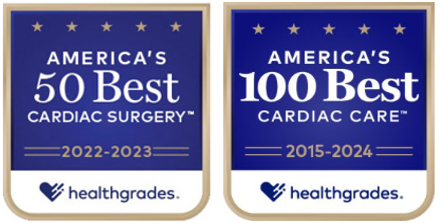 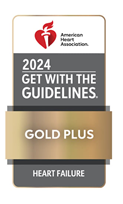 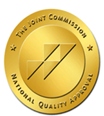 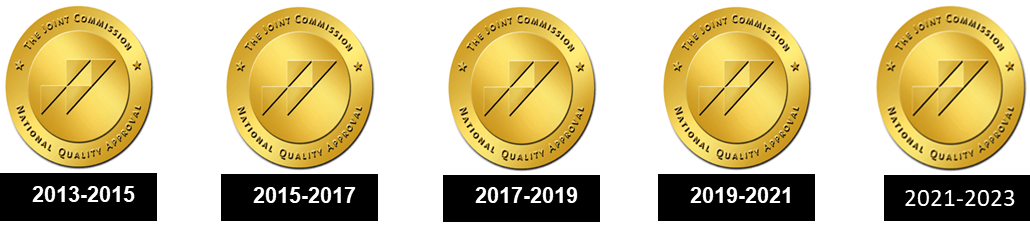 2023-2025
Objectives:



Be familiar and able to define HEART Failure

Differentiate between Systolic and Diastolic HEART Failure

Differentiate between left and right sided HEART Failure

Describe current medications for HEART Failure treatment 

Understand Joint Commission Metrics and AHA Get with the Guidelines

Describe Inpatient care, patient education goals, discharge instructions & transition of care into outpatient setting

Have basic awareness of Advanced Heart Failure therapies
4
Heart Failure Statistics



Approximately 6.7 million adults 20 years or older are living with Heart Failure in the United States 

Heart Failure directly accounts for about 8.5% of all heart disease deaths in the United States

Heart Failure is the cause of over 379,800 deaths per year

Approximately half of those diagnosed with Heart Failure die within the first 5 yrs

Heart Failure will cost the nation $70 billion by 2030
5
Phenotypes of Heart Failure
SYSTOLIC HEART FAILURE 
HFrEF: Reduced ejection fraction– also referred to as systolic heart failure. The heart muscle does not contract effectively and less oxygen-rich blood is pumped out to the body due to decreased cardiac output. Blood backs up into the lungs and systemic circulation, creating pressure and the symptoms of congestion 

LV Ejection Fraction < 40%
Thin, weakened Myocardium
Enlarged ventricle

DIASTOLIC HEART FAILURE
HFpEF: Preserved ejection fraction– also referred to as diastolic heart failure. The heart muscle contracts normally but the ventricles do not relax as they should during ventricular filling (or when the ventricles relax).

LV Ejection Fraction > 50%
Thick, stiff myocardium
Impaired relaxation and filling
6
Classification of Heart Failure by LVEF
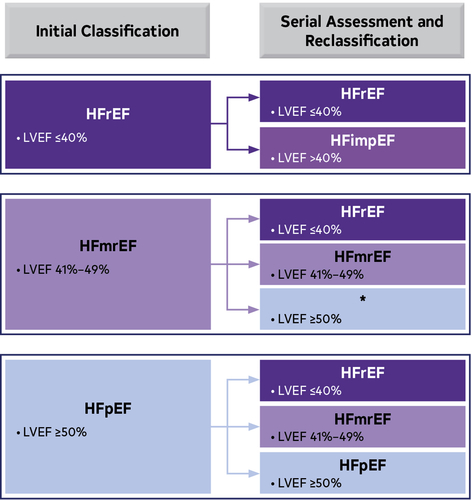 Heart Failure is a complex clinical syndrome that can result from any structural or functional cardiac disorder that impairs the ventricle’s ability to fill with or eject blood.

In each classification, the cardiac output is diminished. Blood backs up into the lungs and systemic circulation, creating pressure and the symptoms of congestion.
7
Paul A. Heidenreich et al. J Am Coll Cardiol 2022; 79:e263-e421.
Causes of Left Sided Heart Failure:
Hypertension
Coronary Artery Disease
Valvular Disease 
Atrial or Ventricular Arrhythmias
Infection/Viral
Peripartum
Alcohol or illicit drug use
Chemotherapy (ie: Anthracycline)
Radiation Therapy




Causes of Right Sided Heart Failure:

  Tricuspid Regurgitation
Severe COPD
Acute Pulmonary Embolus
Pulmonary HTN
Long standing Left Sided Heart Failure
8
Stages and Classes of Heart Failure
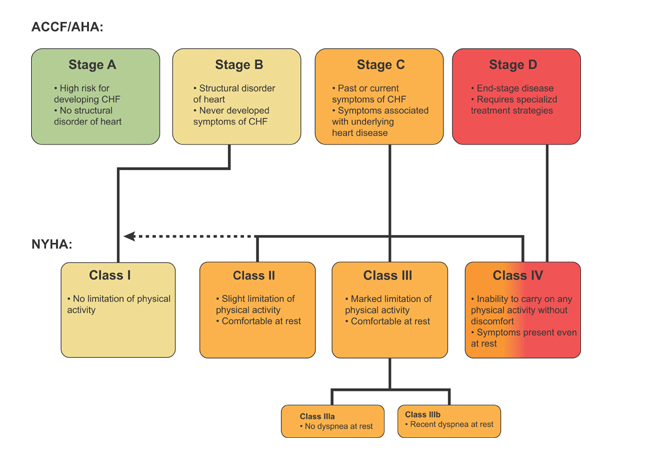 9
Treatment of Heart Failure

Goals of Therapy
#1 Improve Quality of Life
Risk factor modification
Increase cardiac output
Block endogenous neurohormonal stress hormone activation
Decrease sodium intake and minimize symptoms















Treatment of Heart Failure
Aims to relieve symptoms 
Maintain a euvolemic state (having appropriate hydration) 
Improve prognosis by delaying the progression of heart failure
Cardiac Rehabilitation Referral HFrEF
Medication Management

ARNi (vasodilator): Lowers blood pressure, prevents ventricular remodeling with diuretic effect [(Sacubitril/Valsartan (Entresto)]
ACEi/ARB (vasodilators): Afterload reduction, allows blood to flow easier (lisinopril, quinapril, enalapril, losartan, valsartan)
Beta Blockers: Slows the HR to allow extra time for the heart to fill; minimizes arrhythmias (metoprolol xl, carvedilol, bisoprolol)
SGLT-2 Inhibitors: gentle diuresis while decreasing blood sugar [empagliflozin (Jardiance), dapagliflozin (Farxiga) or sotagliflozin (Inpefa)]
Aldosterone Antagonists: blocks aldosterone and increases diuresis [spironolactone (Aldactone), Eplerenone (Inspra)]
Diuretics: induces diuresis [furosemide, torsemide, bumex, ethacrynic acid]
Digitalis: increases contractility (digoxin)
Nitrates/Hydralazine: Reduce systemic vascular resistance (Imdur and hydralazine)
10
Please ensure the following is ordered

Daily 6 AM weights (standing weight preferred) – upon waking and before breakfast

Give diuretics ~ 6-7 am to allow for a reportable diuresis
 
Follow-up serum potassium & creatinine prior to 2nd diuretic dose

Ensure accurate and precise documentation of I&Os in EMR

Report to LIP if 24 hr input > 24 hr output

Alert medical team if parameters are prohibiting the administration of Heart Failure medications

Follow activity as ordered by the LIP
    	Communicate recommendations of physical therapists to patients 
	Advocate with patient for optimal activity level
11
The Joint Commission
What does the Joint Commission want to see– LIP driven


Defect Free Quadruple Therapy Medication for Patients with HFrER
SGLT2i for All Heart Failure Patients
Follow-up appointments: Scheduled within 7 days post-discharge for an office or home health visit for management of HF and documented including location, date and time.
Care transition record: Transmitted to a next level of care provider within seven days of discharge.  Must contain all: reason for hospitalization, treatment(s)/service(s) provided during the hospitalization, discharge medications, including dosages and indications for use, follow-up treatment(s) and service(s).
Advance Directives/Advance Care Planning: Medical record documentation of a one-time discussion with a healthcare provider.
Advance Directive: Medical record documentation that the advance directive was executed.  
Post Discharge Phone Call: A documented phone call or home visit within 72 hours of discharge.  [Three attempts must be made and documented within 72 hours].
12
American Heart Association
Get With the Guidelines Heart Failure

New clinical practice guidelines (CPGs) written for HF in 2022 – adopted by SBUH.
AHA changed metrics to ensure compliance with CPGs – in effect January 2025.
Available on SBUH Intranet (Manuals  -> Heart Failure)

Achievement Measures (THE MUST-DO LIST)

AHAHF2: Evidence-Based Beta Blocker at Discharge (carvedilol, bisoprolol, metoprolol succinate)

AHAHF3: LVEF Assessed (either resulted this admit or documented from previous)

AHAHF4: Post Discharge Appointment Scheduled with PCP or cardiologist
 (date, time and location MUST BE documented on patient’s discharge papers)

AHAHF6: ARNi prescribed at discharge: sacubitril/vastartan (Entresto)

AHAHF93: SGLT2i prescribed at discharge (empagliflozin(Jardiance), dapagliflozin (farxiga), sotagliflozin (Inpefa).

AHAHF110: Mineralocorticoid Receptor Agonist (MRN) at Discharge 

**If you do NOT document or order any of the above then you MUST write a contraindication (writing GDMT is not acceptable)**
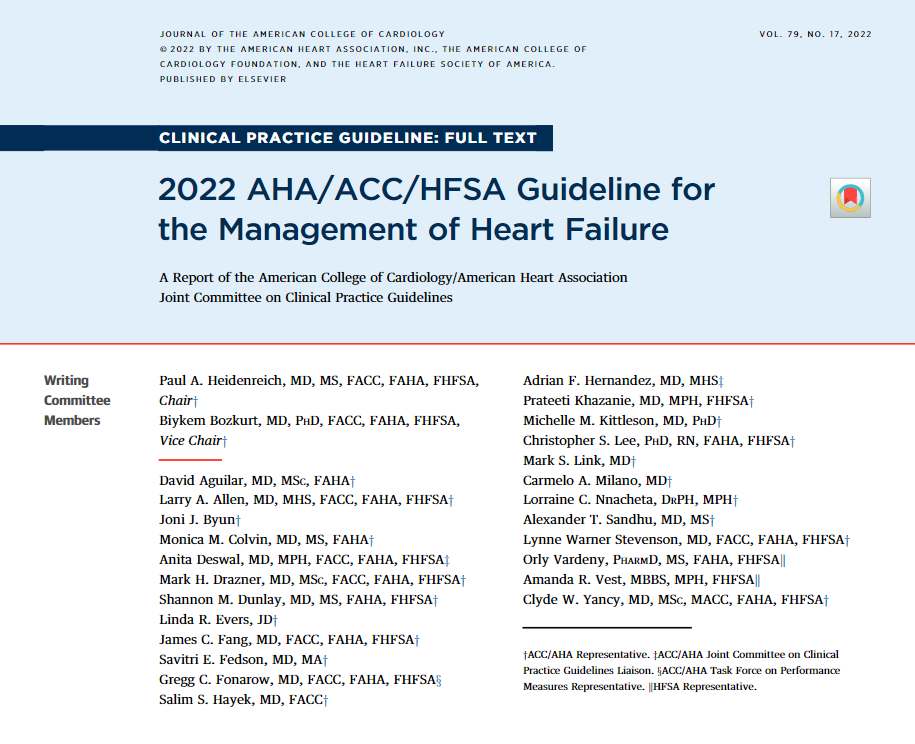 13
**ATTENTION LIP’s: A CONTRAINDICATION TO ANY OF THE ABOVE MEDS MUST BE WRITTEN IF THE MEDICATION IS NOT ORDERED (EITHER DURING THE ADMISSION OR ON DISCHARGE)
14
Quality Measures as of January 2025
AHAHF1: ACEi/ARB or ARNi (LVEF<40%)
AHAHF7: Anticoagulation for Afib
AHAHF9: DVT Prophylaxis by end of Day 2
AHAHF-106: 100% Defect Free Care  for Quadruple Therapy Medication for Patients with HFrEF
AHAHF-94: SGLT2I at discharge for Patients with For All Heart Failure Patients
**If you do NOT document or order any of the above then you MUST write a contraindication; (Writing GDMT is not acceptable)**
15
Key Takeaways

All heart failure admissions must have an LVEF% documented. If LVEF<41%, patient must have beta blocker (carvedilol, metoprolol, or bisoprolol only), ARNi (or ACE/ARB if ARNi contra’d), SGLT2i, and MRA ordered or contraindicated.
“GDMT” is NOT acceptable documentation – each medication must be ordered or contraindicated individually.
Do NOT remove this appointment – “C-Heart Failure RN NP Clinic”
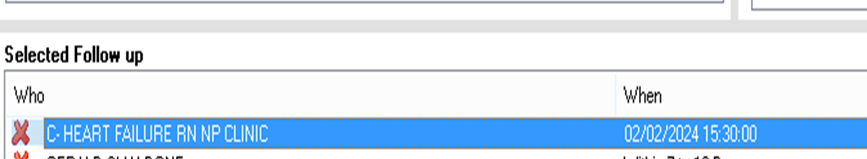 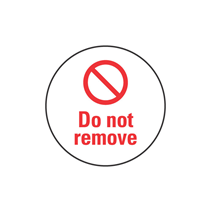 16
Pulmonary Artery Sensors:

PA Sensors are implanted devices used to remotely monitor a patient’s volume status via Pulmonary Artery pressures.  The devices are inserted during a right heart catheterization and used to avoid preventable admissions.  There are 2 devices available at SBUH.


1) Cardiomems* (Abbott) patients are asked to lay on a “special pillow” daily and pulmonary artery pressures are wirelessly transmitted to clinician's secure website








2) Cordella* (Endotronix) patients have a kit that includes a sensor, transmitter, tablet, blood pressure cuff, oxygen sensor and scale.  The information is uploaded and transmitted remotely for clinicians to assess.
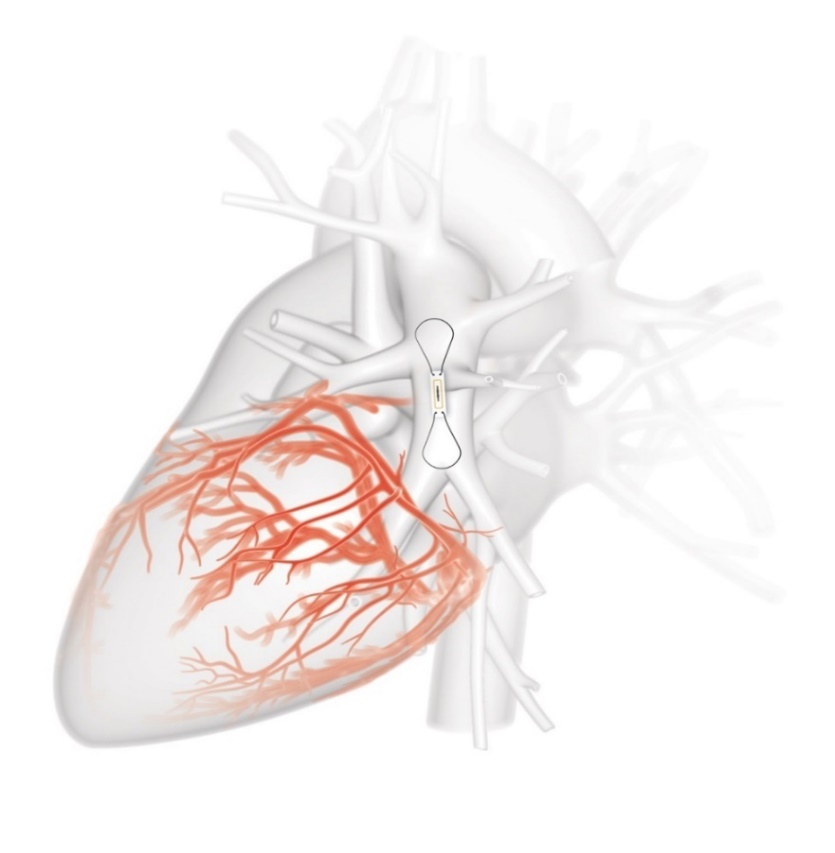 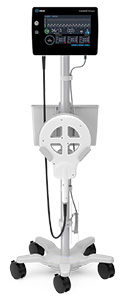 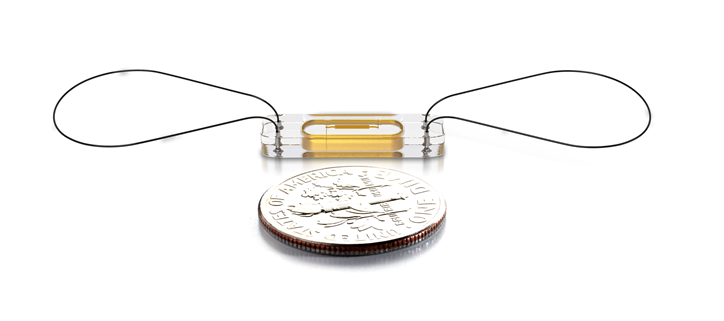 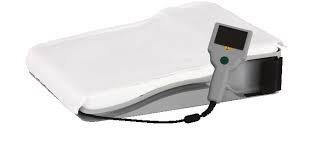 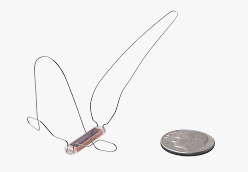 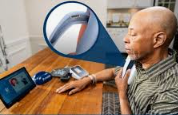 17
Milrinone Infusions:

Milrinone (Primacor) is a Phosphodiesterase inhibitor; positive inotrope with little chronotropic effect; direct vasodilator (decreases both preload and afterload).  It is used here for patients with end - stage heart failure, NYHA Class IV Stage D.  
Dosing:
50 mcg/kg loading dose by IV push over 10 minutes, then 0.375-0.75 mcg/kg/min IV  
Monitor electrolytes, renal function, blood pressure
Dosing Modifications for Renal impairment
CrCl <50 mL/min: 0.43 mcg/kg/min  
CrCl <40 mL/min/1.73m2: 0.38 mcg/kg/min
CrCl <30 mL/min/1.73m2: 0.33 mcg/kg/min
CrCl <20 mL/min/1.73m2: 0.28 mcg/kg/min
CrCl <10 mL/min/1.73m2: 0.23 mcg/kg/min
CrCl <5 mL/min/1.73m2: 0.2 mcg/kg/min
 
 
Home Care Infusion Company supports milrinone continuous infusion with education, home set-up, and supplies.  Labs drawn weekly and sent to Heart Failure and Cardiomyopathy Center in Commack.  Patient must follow with the Heart Failure and Cardiomyopathy Center at SB.
18
You can find more information here, on the Hospital Intranet:
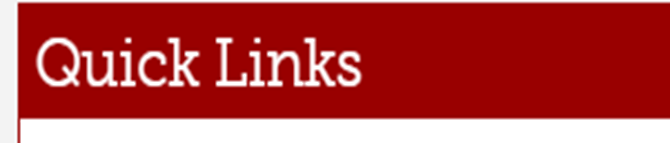 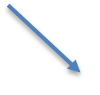 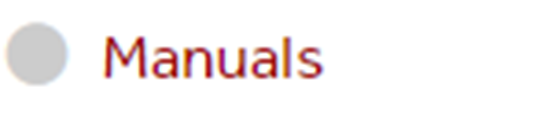 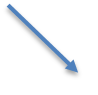 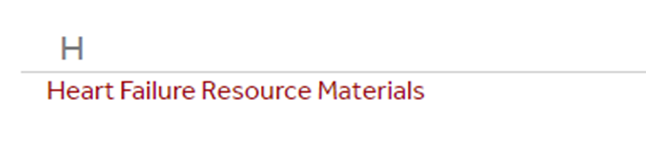 19
Any Questions….? 

Contact Us: 
INPATIENT: 
631-444-4CHF (4-4243)
631-444-1396 (4-1396)
Or Page CHF RN through Operator

NURSE TRANSITION CLINIC:
631-444-1396

OUTPATIENT: 
631-444-9746
20